التهيئة للعام الدراسي الجديد
النشيد الوطني
القران الكريم
[Speaker Notes: لكريم]
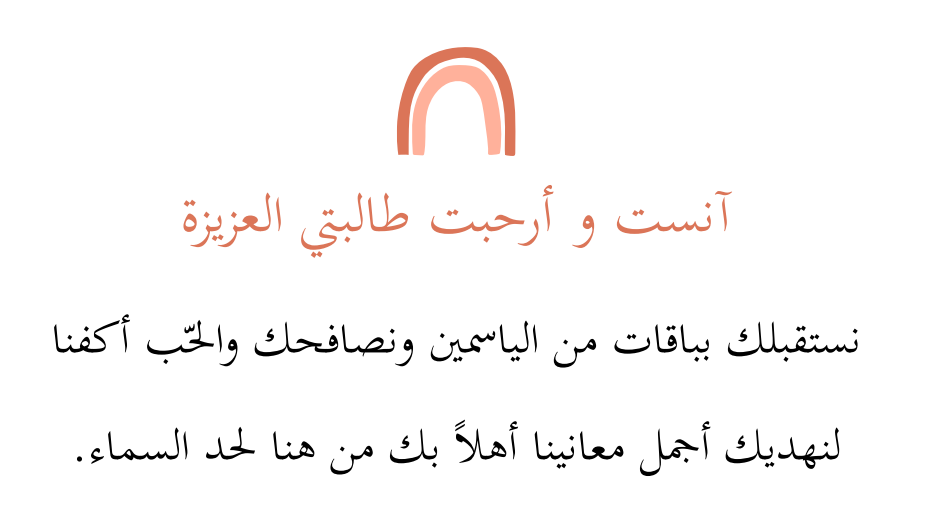 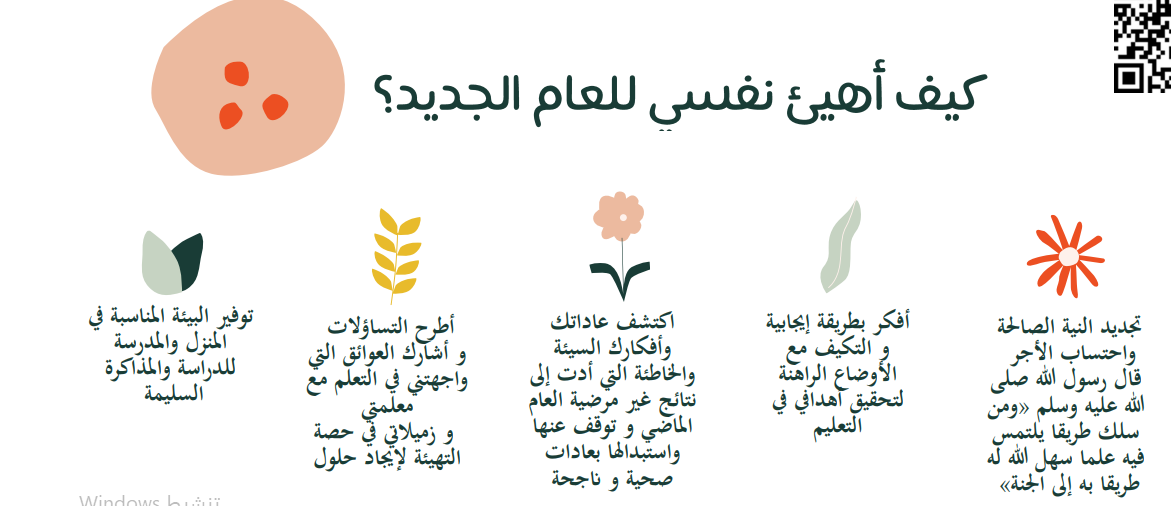 نصائح لبداية عام دراسي ناجح
حضري مستلزمات الدراسة
جدول للمذاكرة
تناولي طعام صحي
حضر دروسك
كافيء نفسك
تفائلي ببداية جديدة
احرصي على تنظيم وقتك
احرصي على تنظيم مواعيد النوم
التقويم في المرحلة الثانوية
يتم تخصيص 100 درجة لكل فصل دراسي موزعة كما يلي
60 درجة لأعمال السنة و40 درجة لاختبار نهاية لفصل
توزع 60 درجة لأعمال السنة وفق التالي:
40 درجة مهام أدائية – 20 درجة لاختبارات الفترات
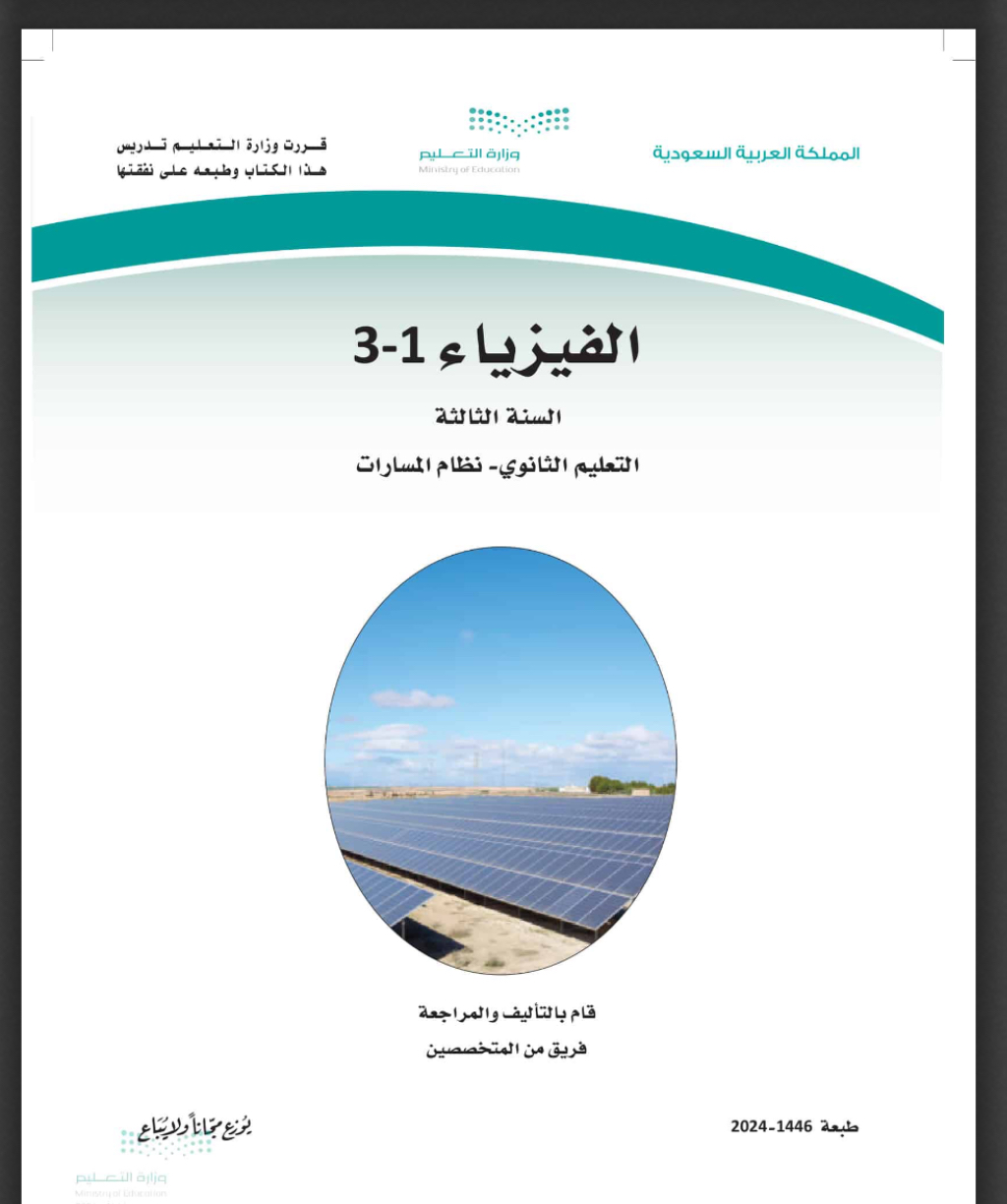 المنهج الدراسي
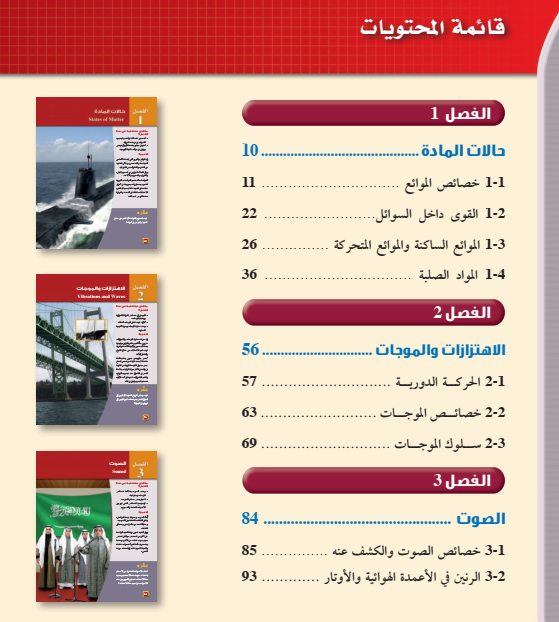 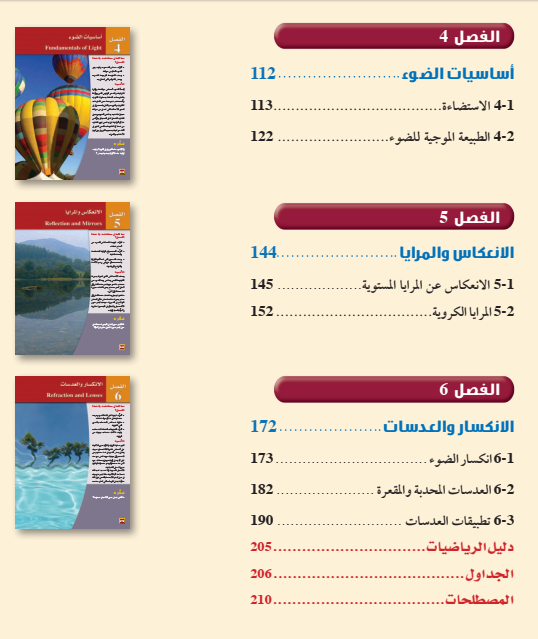 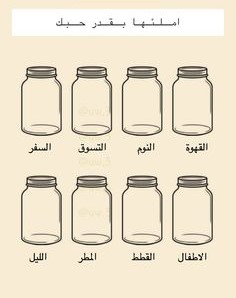 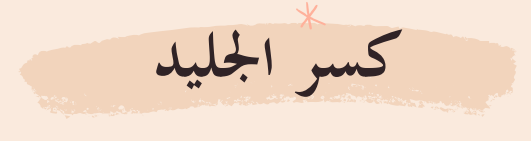 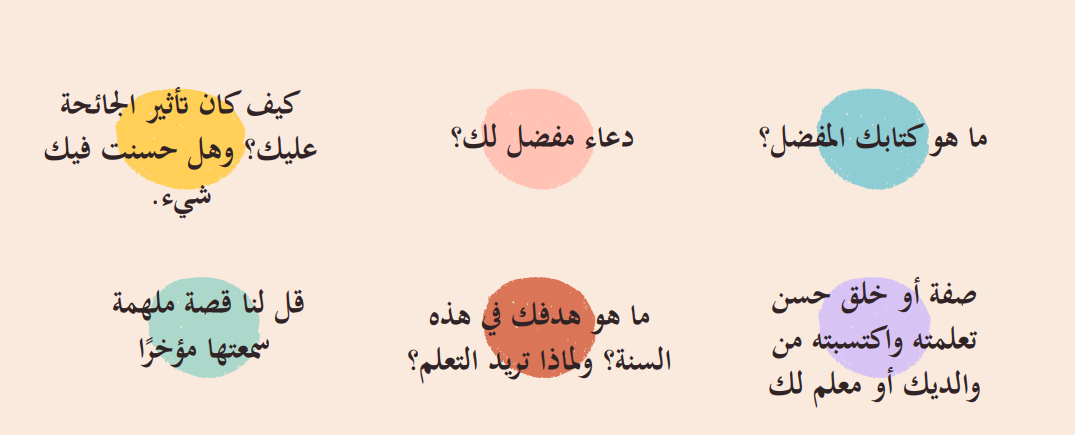 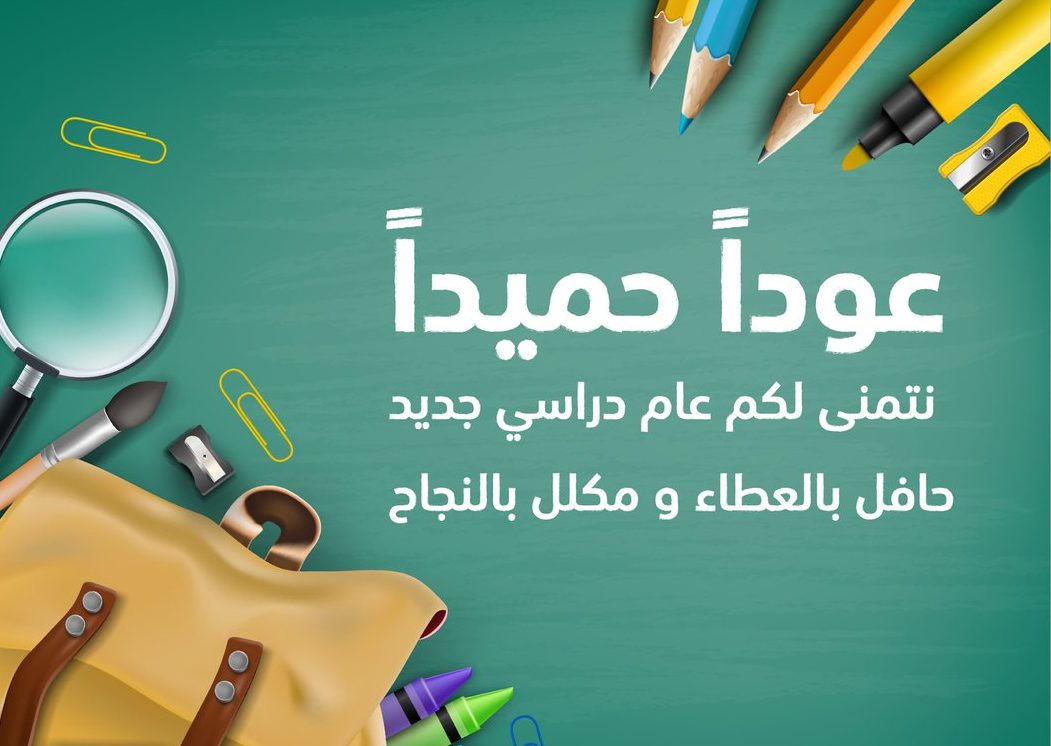